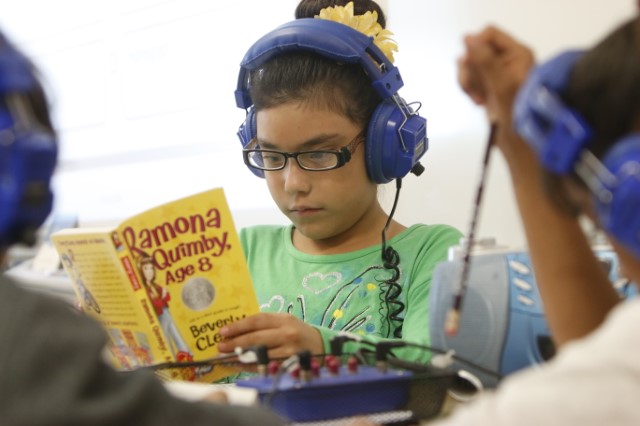 Spring TSDS ESC Training for Bilingual & ESL Programming
English Learner Support Division
March 31, 2020
Agenda
Program Code Connections
Bilingual Programs
ESL Programs
Alternative Language Programs
Bilingual Education Allotment (BEA) Funding
Bilingual/ESL Funding Code
BEA Weighted Funding
2
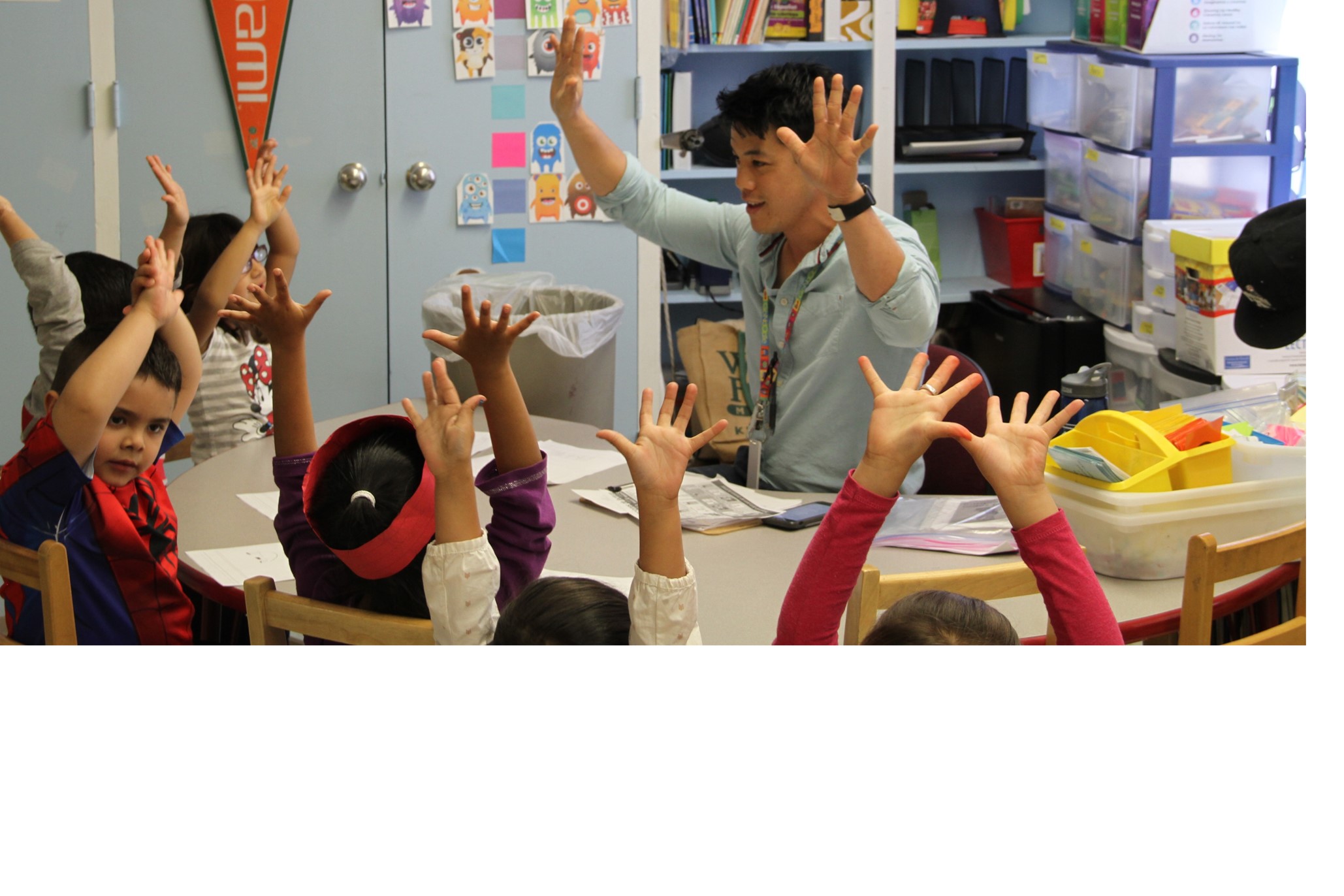 Program Code Connections
3
Bilingual Education Program Code
Certification Connection
Resource: Bilingual Education Exception Scenario Chain
[Speaker Notes: Elizet]
English as a Second Language (ESL) Program Code
Certification Connection
Resource: ESL Waiver Scenario Chain
[Speaker Notes: Elizet]
Alternative Language Programs
Alternative Language Programs are provided when the district has submitted a bilingual education exception or ESL waiver for the current school year due to insufficient number of appropriately certified teachers.
Key Notes:
English learners participating in an Alternative Language Program are served and do generate BEA funds. 
Alternative Language Program codes can only be utilized if a district has submitted a bilingual education exception or ESL waiver.
6
Parental Permission and Program Code Connection
7
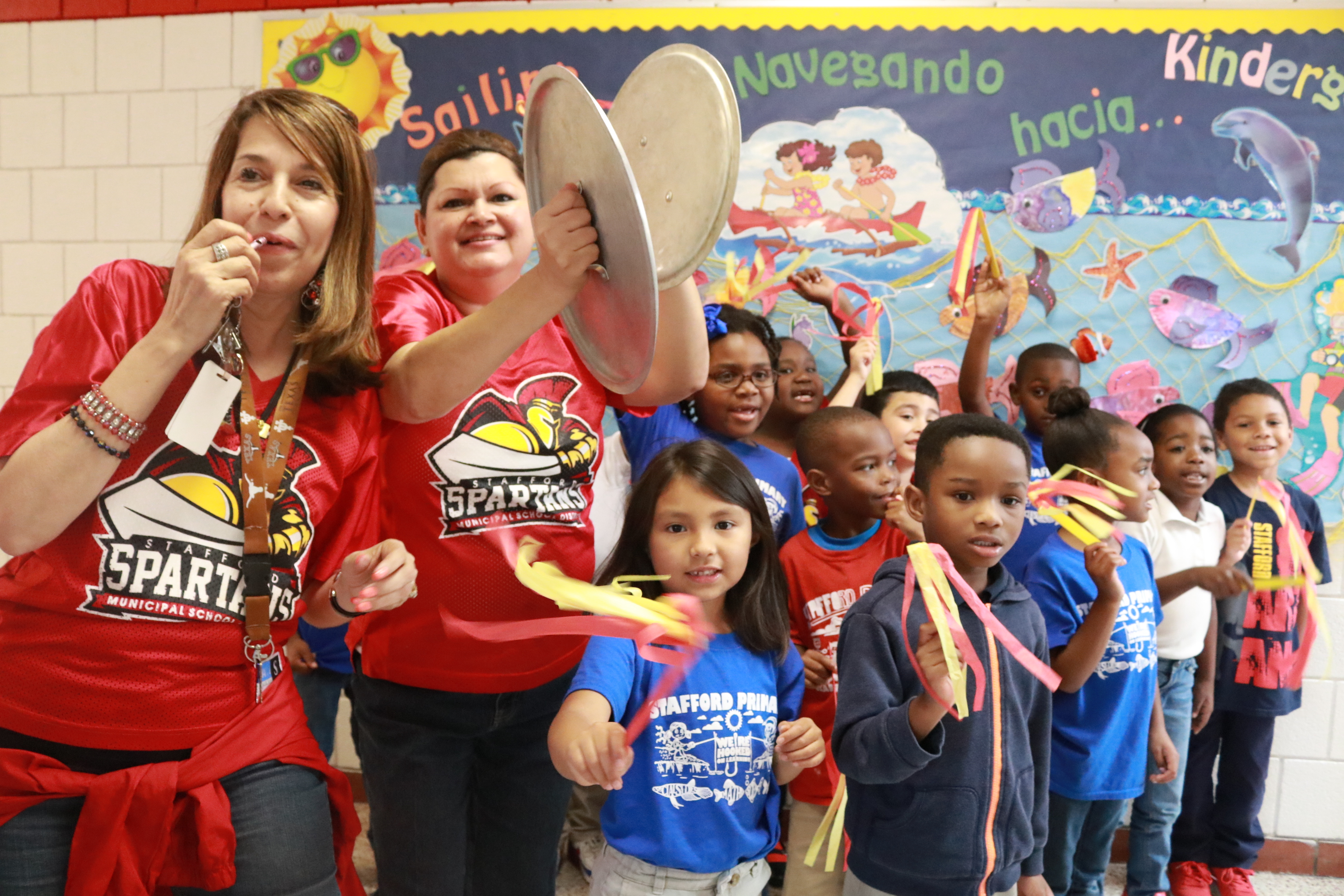 BEA Funding
8
New Bilingual/ESL Funding Code
New
The Bilingual/ESL Funding Code will be reported in the PEIMS Summer and Extended Year Submissions.

Definition
The Bilingual/ESL Funding Code indicates the language program in which the student participates during the reporting period.
9
Bilingual/ESL Funding Code Table
10
Bilingual Education Allotment (BEA) Funding Weights
11
Resources
LEP/EL Decision Chart for the LPAC with PEIMS codes

Code Guide for Bilingual and ESL Program Association 

Texas Education Data Standards (TEDS) Section 4 2019-2020 EL related code tables
12
Contact
Carlene Thomas
ESL Program Coordinator
carlene.thomas@tea.texas.gov



Main phone: 512-463-9414
E-MAIL: EnglishLearnerSupport@tea.texas.gov
3/18/2020     13
English Learner Support